La relazione nell’esercizio professionalesettimo audio
Insegnamento di Scienze Umane Cognitive

Dott.ssa Mag./Ft. Antonella Monticco
Dott.ssa Mag. /Ft. Paola Coschizza
1
4° esercizio
Nei prossimi giorni cerca di cogliere un’occasione di dialogo reale, anche telefonico, se non hai altre possibilità: qualcuno ti sta parlando di un suo problema oppure di una sensazione di disagio.

Tu ascolti, usi consapevolmente le 4 fasi dell’ascolto attivo: non interrompi, dai segnali di interesse sincero, inviti all’approfondimento senza giudicare, indagare, interpretare ecc e alla fine cerchi di riformulare. 

Appena questo dialogo si conclude, a caldo, scrivi ciò che puoi condividere nel rispetto della tua e altrui privacy: metti in evidenza gli strumenti di ascolto e riformulazione che hai utilizzato e l’effetto che ti sembra abbiano avuto. 

Cerca di renderti conto se sei «caduto/a» nelle tue abitudini, utilizzando il genere di barriera all’ascolto che più ti è familiare.
2
L’arte di fare domande
3
Le domande nella cura
Le domande di un professionista servono ad avere informazioni sugli aspetti del mondo del paziente che possono essere importanti e significativi per la cura.
4
Spesso il professionista della salute fa delle domande di tipo anamnestico, per raccogliere informazioni

Spesso vengono usate domande chiuse, che prevedono delle risposte brevi
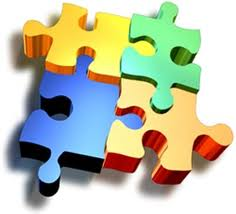 Ha dolore in questo momento?
Da 0 a 10 quanto dolore ha?
Ha fatto gli esercizi questa settimana?
Ha cominciato la dieta?
5
A volte non basta…
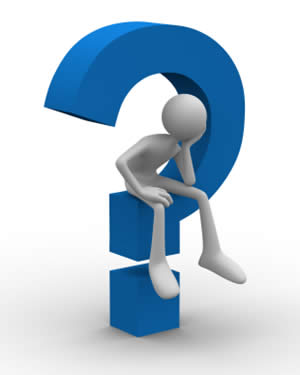 E il paziente tenta di «aprire» la domanda chiusa aggiungendo qualcosa di narrativo, di diverso..
6
In pratica
Cosa so già
Cosa non so e mi servirebbe sapere
A cosa mi serve la risposta
7
Il trattamento mi provoca dolore
FT: il dolore è spontaneo o dipende da qualche movimento?   
P: anche spontaneo … però anche dopo certi movimenti …non sempre però……
 
FT: dura solo qualche ora  o anche dopo?
P: proprio forte per 2/3 ore poi dipende se riposo passa prima, ma in alcune giornate devo andare in città per fare diverse commissioni e allora peggiora per tutto il giorno.

FT: lei non deve fare sforzi e portare pesi, deve riposarsi altrimenti la riabilitazione non serve.
Cosa sa il ft dalle informazioni del paziente?



Cosa non sa ma sarebbe utile sapere?
8
Il dialogo e cura
La sintonizzazione tra la richiesta del paziente e 
la proposta del terapeuta avviene attraverso un dialogo
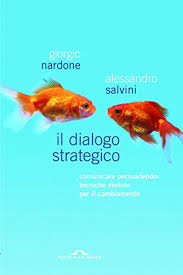 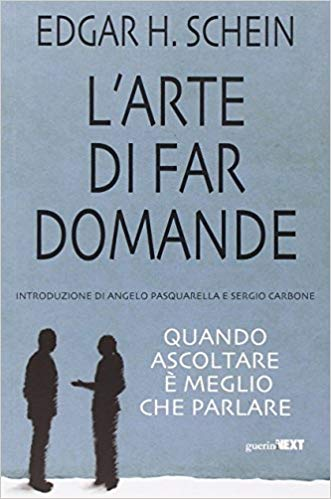 Domande
Interpretazioni
Esposizione emotiva
Gestione delle crisi
9
Edgar H. Schein
«… in un mondo sempre più complesso, interrelato  e culturalmente diversificato non possiamo illuderci di comprendere persone di cultura professionale, lavorativa e nazionale diversa, e di interagire con loro, se non sappiamo fare domande e costruire relazioni fondate sul rispetto reciproco e sulla consapevolezza che gli altri possono essere a conoscenza di cose che potremmo aver bisogno di sapere per poter svolgere al meglio una determinata attività.»
10
La relazione terapeutica
La relazione terapeutica come tutte le relazioni professionali si fonda inizialmente sulla non pariteticità dei ruoli e delle competenze.

La costruzione di pariteticità sarà  una tendenza la cui piena realizzazione si attuerà alla fine dell’esperienza terapeutica
L’esperienza della “pariteticità” costruisce 
l’alleanza terapeutica!
11
Domande chiuse
I sanitari sono abituati a fare domande chiuse :

Anamnestiche                  obiettivo tecnico

Limiti:
Accettare per vera la risposta del paziente (smascherare il paziente compromette il clima relazionale)
Stressare una risposta veloce in situazioni emotive perturbate
Aumentare i rischi di cattiva informazione
12
Domande aperte
Si definisce domanda aperta qualsiasi domanda che apre al paziente lo spazio per esprimere qualcosa di compiuto: un problema, un’esperienza, un ricordo, una riflessione, un bisogno ecc
Aprono uno spazio esplorativo
13
Esempi di domande aperte
Domande lineari …. Questo è successo prima….e dopo…. 	    causa / effetto 

Domande narrative ….vuole provare a descrivermi il tipo di dolore che sente … Mi racconti cosa le è successo.. Sente un dolore quando si siede e dopo, mi dica di più

Domande riflessive …cosa le hanno già detto a proposito del suo disturbo…ha già delle informazioni su questo argomento… Ci sono delle cose importanti che vorrebbe aggiungere… che non le ho chiesto…
14
Domande riflessive
Abitudini del paziente “cosa è meglio fare”
Convinzioni, credenze non verificate “si è sempre saputo che..
Esperienze: se è già successo si ripeterà
Paure: cosa succederà se…
Aspettative: cosa mi aspetterà nel futuro
Pregiudizi: mi hanno detto che ….
15
Le domande sono strumenti potenti
Obiettivo: a cosa mi serve questa domanda? E’ davvero necessaria?

Situazione del paziente: Ha le risorse in questo momento per affrontare questa domanda? 

Tempo: ho tempo per trattare le risposte?

Competenza: sono in grado di utilizzare le risposte?
16
Domande da evitare
Domande multiple concatenate
Domande di lettura del pensiero
Domande sul perché 
Domande senza utilizzare le risposte
17
Per fare buone domande e ricevere buone risposte
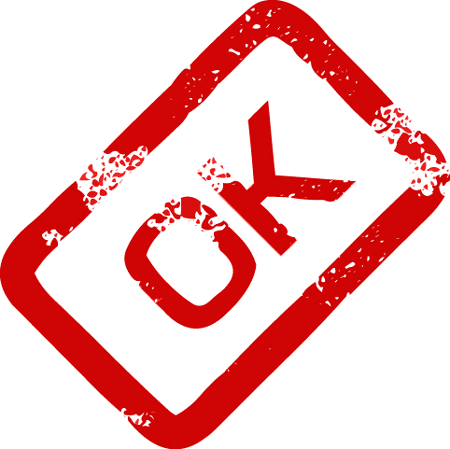 Preparare il terreno 
Esplicitare con chiarezza l’obiettivo della propria domanda
Sintonizzarsi sul lessico del paziente, utilizzando anche le sue parole.
Lasciare spazi di silenzio 

Smentire, contrapporsi, dimostrare con la logica che il paziente è in errore.
Lasciar cadere le risposte senza utilizzarle
18
5° Esercizio
Fate tre esempi di domanda chiusa e trasformatele in domande aperte

Cercate di utilizzare differenti tipi di apertura
19
Utilizzare le domande con saggezza e, dove possibile, usare domande aperte, riflessive.
2
20
Take home message
Come sanitari siamo abituati a fare domande chiuse,
Talvolta non sono così ricche di informazione: ci confermano o meno solo ciò che già immaginiamo.

Le domande aperte riflessive aprono uno spazio esplorativo, per noi e per il nostro paziente. Talvolta l’esplorazione può superare anche il tempo della stessa seduta.
21